DAUGIABUČIŲ NAMŲ ATNAUJINIMO (MODERNIZAVIMO) DARBŲ ADMINISTRAVIMAS
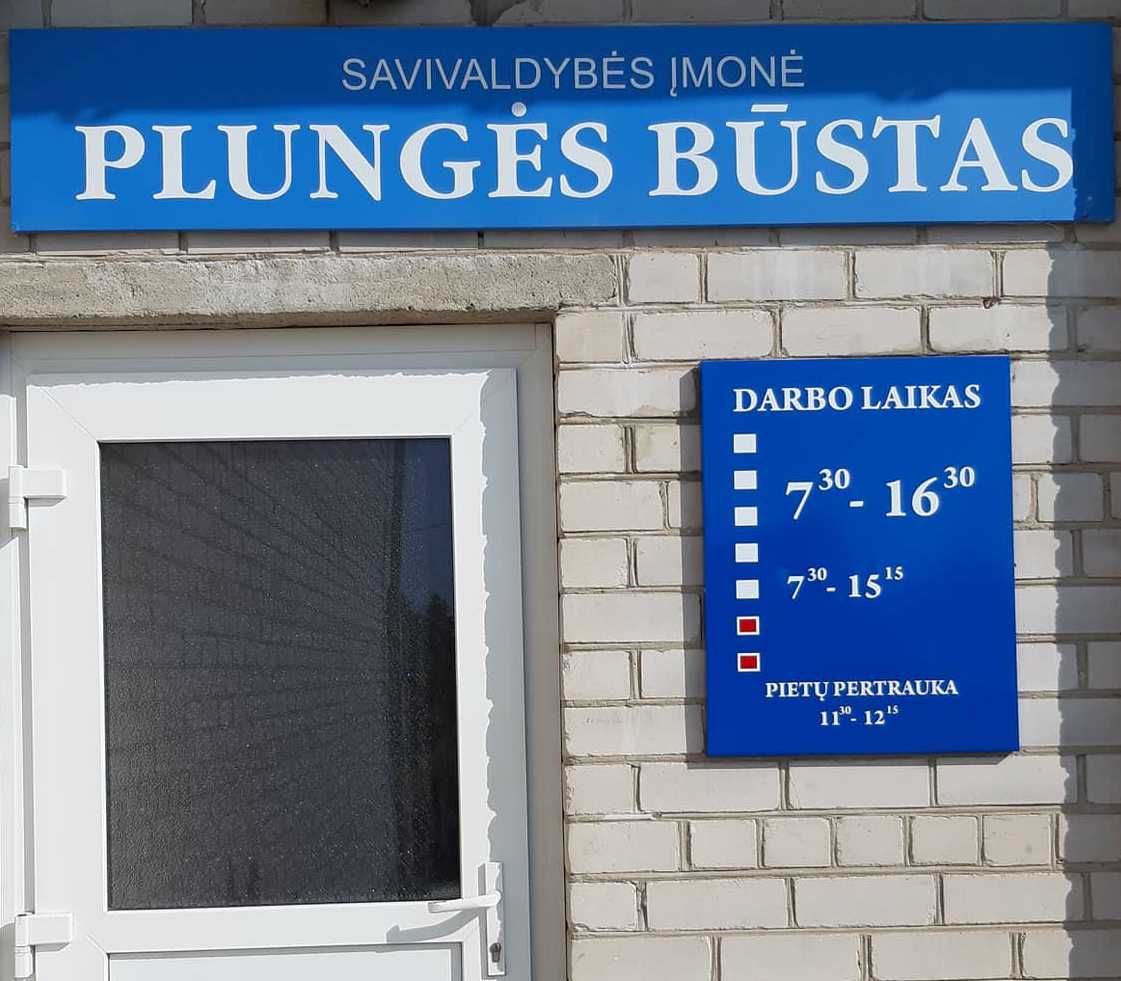 SĮ,, PLUNGĖS BŪSTAS“
Direktorius 
Audrius Šapalas
SĮ,, Plungės būstas“  tikslas:
2
[Speaker Notes: Du tikslai. Padalinti į dvi skirtingas skaidres. Sumažinti vartojimą ir užtikrinti teisės aktus. SVARBIAUSIOS SKAIDRĖS.]
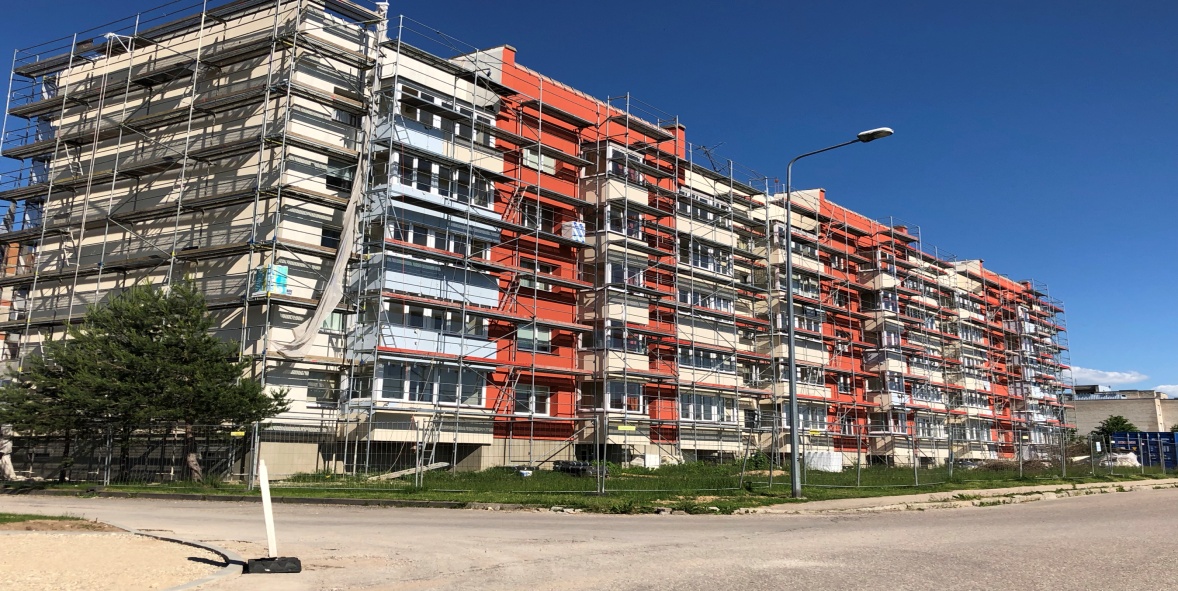 Užtikrinti, kad daugiabučiai namai atitiktų teisės aktuose numatytų esminių statinio reikalavimų visumą ir kad naudojamos šiluminės energijos kiekis, atsižvelgiant į vietovės klimato sąlygas ir gyventojų poreikius, nebūtų didesnis už reikiamą. 
Užtikrinti pastatų konstrukcinių elementų stabilumą bei gyventojų ir visuomenės saugumą.
3
[Speaker Notes: Du tikslai. Padalinti į dvi skirtingas skaidres. Sumažinti vartojimą ir užtikrinti teisės aktus. SVARBIAUSIOS SKAIDRĖS.]
ADMINISTRATORIAUS UŽDAVINYS
4
proceso dalyviai
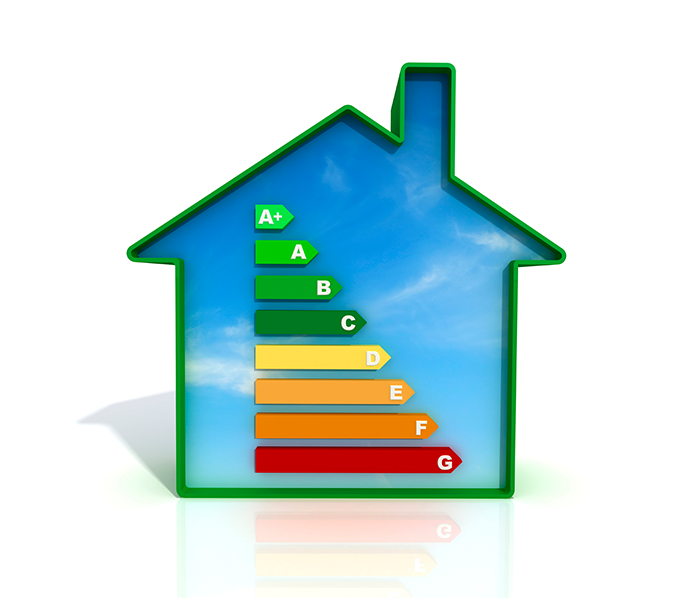 PIRMI ŽINGSNIAI
Kaip apsispręsti?
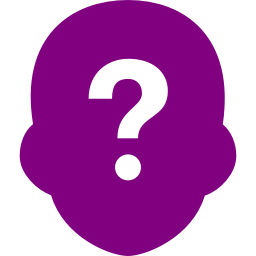 6
[Speaker Notes: Tiesiog namo atnaujinimo pradžia. Čia yra klausimai. Išsiaiškinti informaciją, ar sutikti ar ne, kokios priemonės ir t.t.]
PIRMI ŽINGSNIAI
Kaip apsispręsti?


Kiek investuoti?
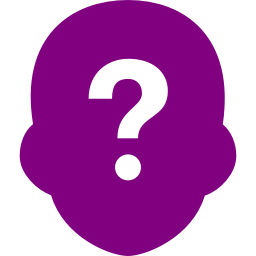 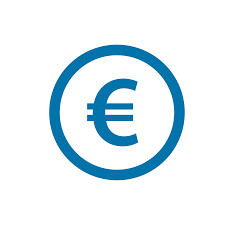 7
[Speaker Notes: Tiesiog namo atnaujinimo pradžia. Čia yra klausimai. Išsiaiškinti informaciją, ar sutikti ar ne, kokios priemonės ir t.t.]
PIRMI ŽINGSNIAI
Kaip apsispręsti?


Kiek investuoti?


Kokias priemones pasirinkti?
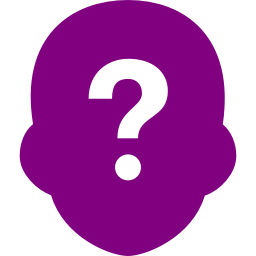 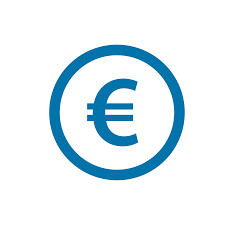 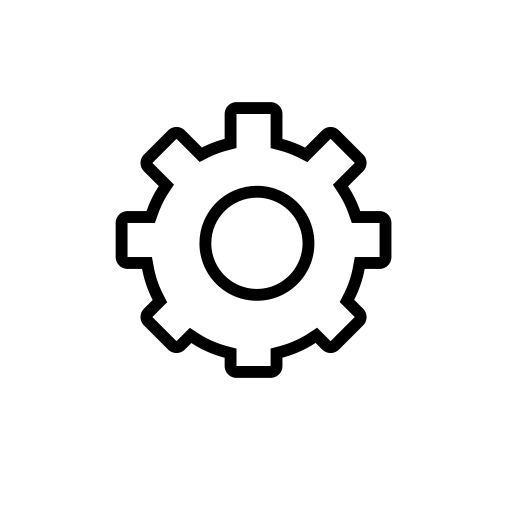 8
[Speaker Notes: Tiesiog namo atnaujinimo pradžia. Čia yra klausimai. Išsiaiškinti informaciją, ar sutikti ar ne, kokios priemonės ir t.t.]
PRIEMONIŲ PARINKIMAS (privalomos)
9
[Speaker Notes: Du tikslai. Padalinti į dvi skirtingas skaidres. Sumažinti vartojimą ir užtikrinti teisės aktus. SVARBIAUSIOS SKAIDRĖS.]
PRIEMONIŲ PARINKIMAS (papildomos)
10
[Speaker Notes: Du tikslai. Padalinti į dvi skirtingas skaidres. Sumažinti vartojimą ir užtikrinti teisės aktus. SVARBIAUSIOS SKAIDRĖS.]
INVESTICINIO PLANO SUDARYMAS:
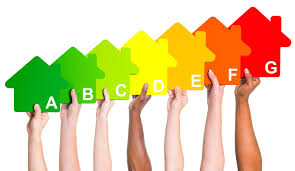 11
[Speaker Notes: Du tikslai. Padalinti į dvi skirtingas skaidres. Sumažinti vartojimą ir užtikrinti teisės aktus. SVARBIAUSIOS SKAIDRĖS.]
TECHNINIS DARBO PROJEKTAS
12
[Speaker Notes: Prieš pradedant pristatinėti, būtina pasakyti, kad techinis darbo projektas arba akronimas TDP.]
STATYBOS RANGOS DARBAI
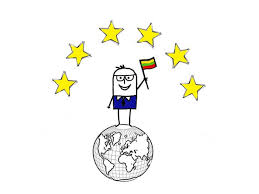 13
TECHNINĖS PRIEŽIŪROS PASLAUGOS
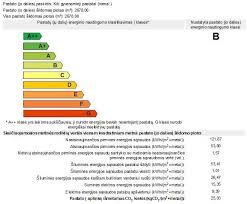 14
NAMO ATNAUJINIMO DARBŲ KONTROLĖ
15
Gyventojų ir administratoriaus bendravimas
Gyventojų pritarimas
Investicinis planas
Statybos rangos darbai
Priemonių parinkimas
TDP
TPP
16
PO
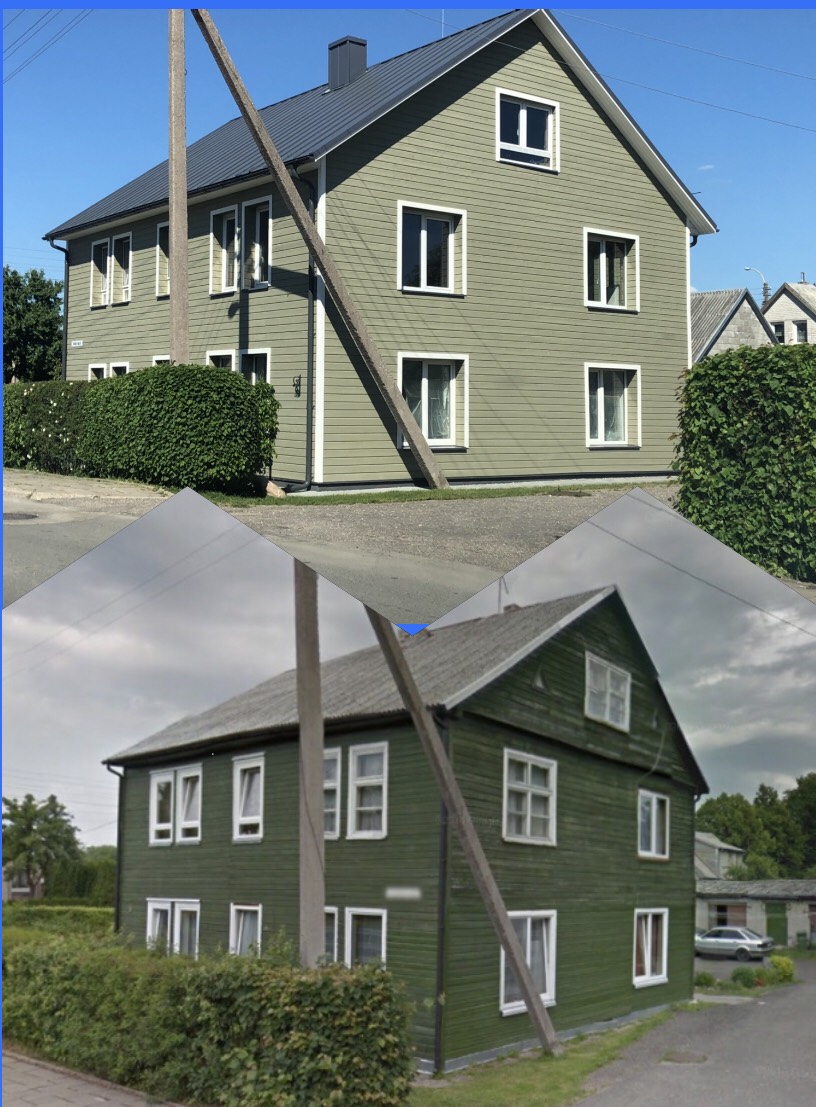 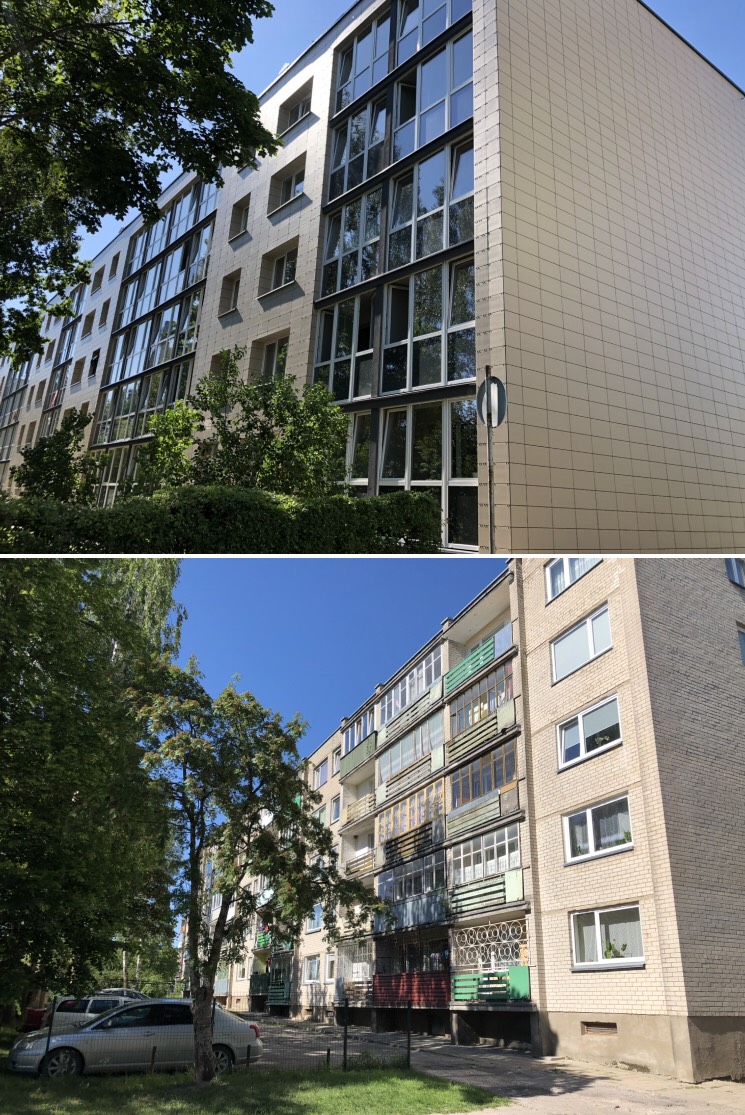 PO
PO
v. Mačernio g. 
Plungė
Telšių skg. 8, Plungė
Statybos metai: 1937m.
PRIEŠ
PRIEŠ
v. Mačernio g., Plungė
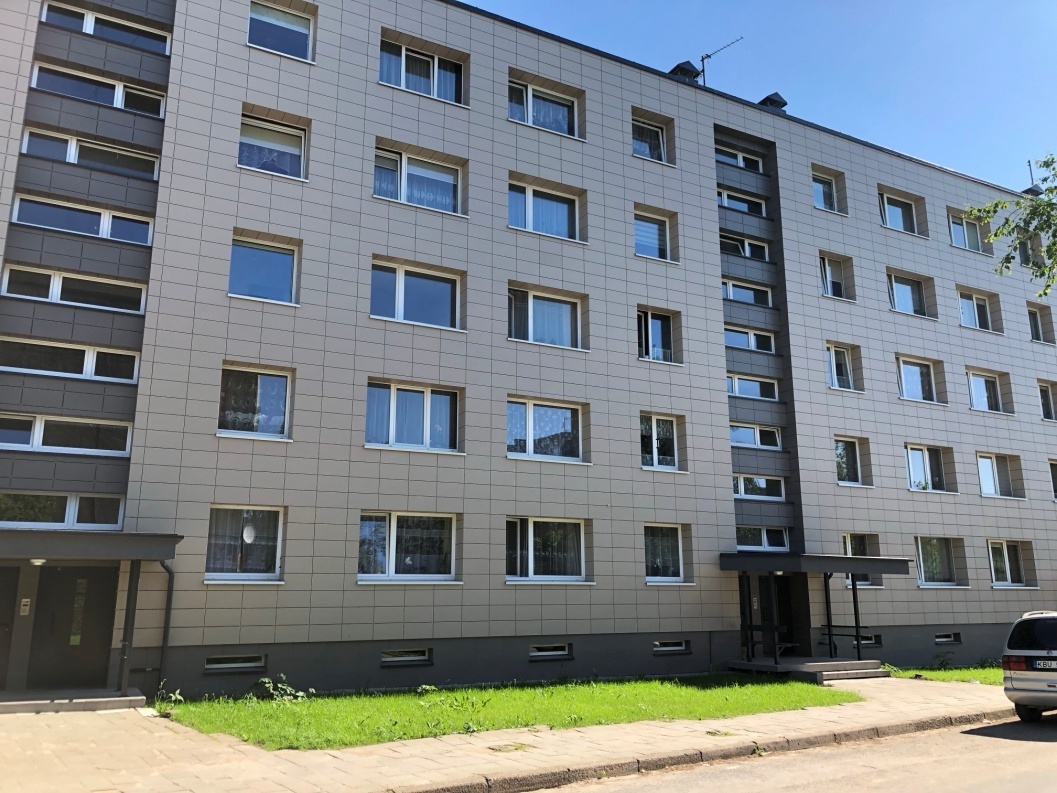 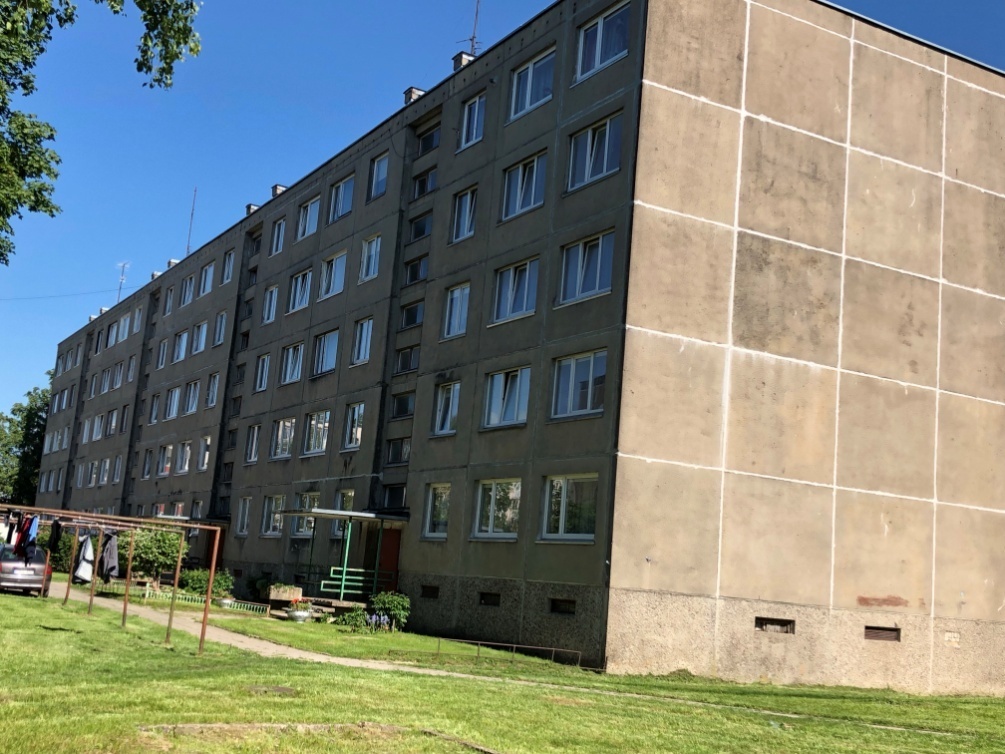 18
Informacija apie daugiabučių gyvenamųjų namų renovacija  ( modernizacija) Plungės mieste.
SĮ,, Plungės būstas“ kaip projektų administratoriaus patirtis bendrojo naudojimo objektų administravimo ir pastatų naudojimo ir priežiūros srityje yra 19 metų. 
 Administruojami 145 vnt. daugiabučių namų ar kitų pastatų. 
 Administruojamų daugiabučių namų ar kitų pastatų bendras plotas yra : 203726,60kv/m
 Per 2014m. - 2019m. periodą, renovacijai buvo pakviesti 35 namai.
19
Daugiabučių gyvenamųjų namų renovacijos                       ( modernizacijos)  4 Etapas, Plungės mieste
Per  4 etapo  periodą, buvo renovuojami                  7 daugiabučiai namai. Iš jų:
Šiuo metu užbaigti 4 namai.
  3 daugiabučiai namai planuojami užbaigti iki 2019m. Rugsėjo 1d. ( Gandingos g. 14, Senamiesčio a. 5 ir Telšių g. 12 ) 
Investicijos už : 1.644’661,35 Eur.
20
Daugiabučių gyvenamųjų namų renovacijos                                 ( modernizacijos)  5 Etapas, Plungės mieste
Per 5 etapo periodą, 2018-2021m. daugiabučių 
namų atnaujinimo (modernizavimo ) projekte vykstančiame šiuo metu dalyvauja 17 daugiabučių gyvenamųjų namų.
 5 etapo investicija : 11292507,41 Eur.
21
22
23
Daugiabučių gyvenamųjų namų renovacijos                                    ( modernizacijos)  6 Etapas, Plungės mieste
Per 6 etapo periodą, 2019-2022m. daugiabučių namų atnaujinimo (modernizavimo ) projekte dalyvauja21-eri daugiabučiai gyvenamieji namai.
 numatoma 6 etapo investicija :12600000 Eur.
24
DAUGIABUČIŲ NAMU ATNAUJINIMO (MODERNIZAVIMO)
6 ETAPO SĄRAŠAS:
NAMO ADRESAS
1.DARIAUS IR GIRĖNO  45                                           16. V. MAČERNIO 11.
2.DARIAUS IR GIRĖNO  47                                           17.V. MAČERNIO G. 7
3.DARIAUS IR GIRĖNO  43                                           18.TELŠIŲ G. 30
4.DARIAUS IR GIRĖNO   40                                          19.LAISVĖS ALĖJA 15
5.LENTPJŪVĖS G.,3                                                       20.LAISVĖ AL.5
6.A. JUCIO G. 36.                                                           21.TELŠIŲ 16
7. A. JUCIO G. 16
8.BIRUTĖS  G. 30
9.BIRUTĖS G.  87
10.VYTAUTO G.  22
11.PRAMONĖS 2
12.MAČERNIO 27
13.KONČIAUS 8  (BENDRIJA)
14.JUCIO 8   (BENDRIJA)
15.LAISVE AL 9(BENDRIJA)
25
26
Valstybės paramos schema
Problemos, su kuriomis susiduriama vykdant daugiabučių atnaujinimą.
28
SĮ,, Plungės būstas “
AČIŪ UŽ DĖMESĮ  
29